TINE Core Meeting
25.5.2016
Noteworthy C-Lib Changes
Refactoring (thanks to TANGO)
Use gIsCyclePollingMode instead of ‘POLLING’, ‘SELECTING’. e.g.


becomes 


linkTbl mutex protection inside checkConnections().
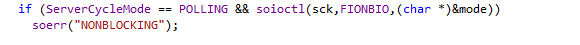 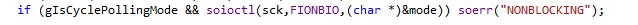 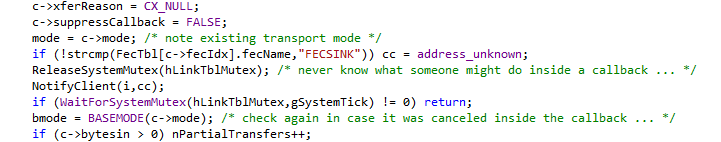 Noteworthy C-Lib Changes
linkTbl mutex protection …
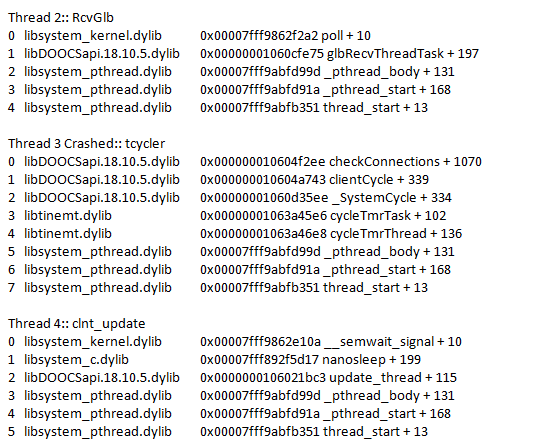 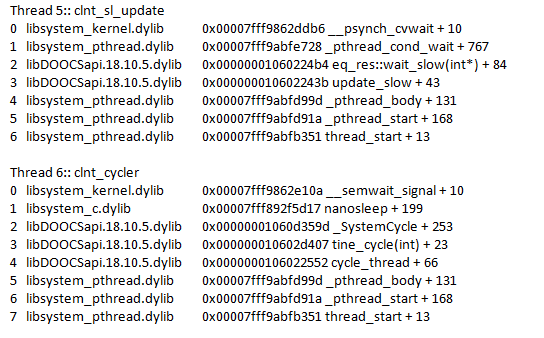 Notice anything ‘suspicious ?
Noteworthy C-Lib Changes
avoid a potential deadlock when debugging is ON and there are send socket errors
  also in this regard: treat 'printf' as a 'send' (as it is on VxWorks).
inside dbglog() :
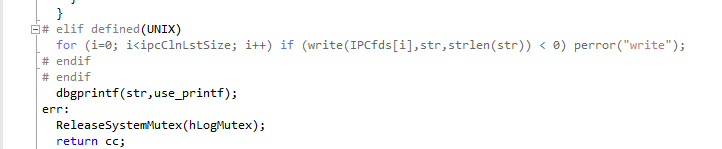 dbgprintf() :
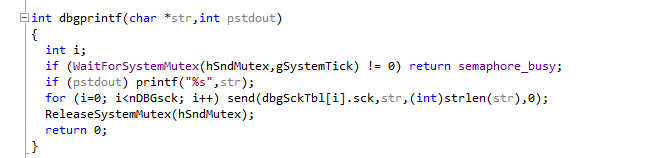 Noteworthy C-Lib Changes
VxWorks ‘task trace ….’
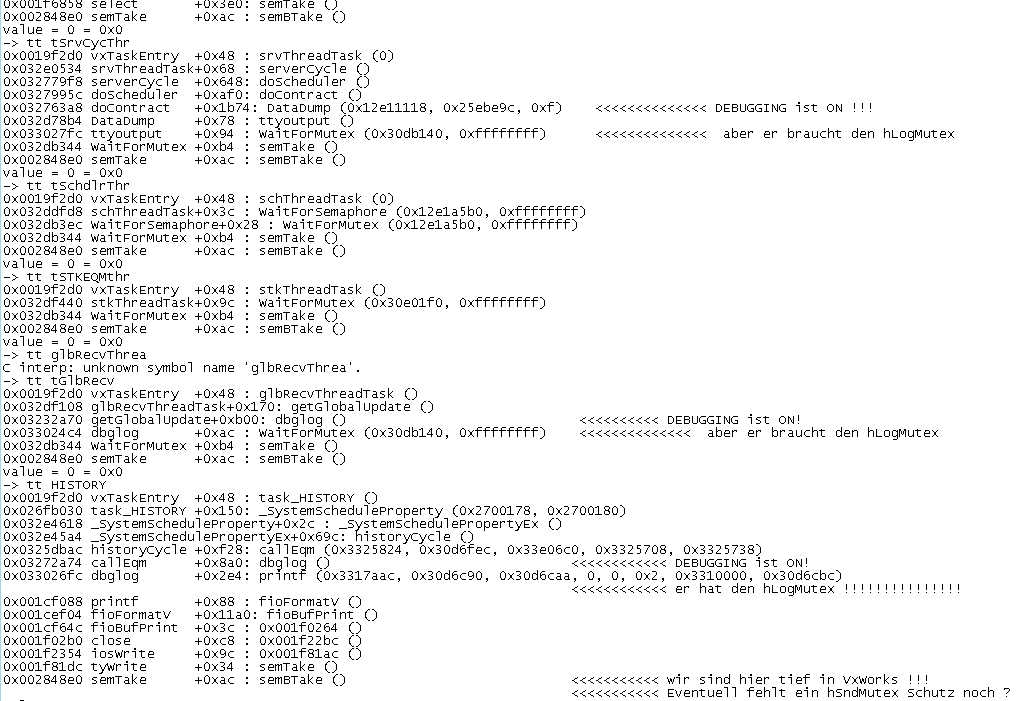 Noteworthy C-Lib Changes
introduce Set/GetSuspendCallbacks()
e.g. use around calls to ExecLink() 
added a 'flush address' and 'flush cache' to the console commands
To force server address reacquisition ‘now’ !
fixed timereq = 0 in _attachLink so as to avoid long wait in establishing TCP connection
From prepSubRequest()
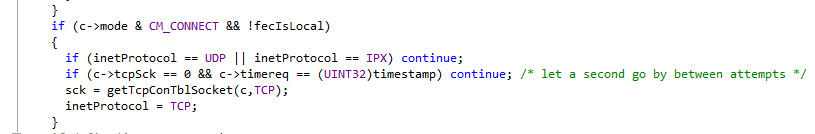 Noteworthy C-Lib Changes
long wait in establishing TCP connection
Anywhere from 0 to 1000 msec !
Was not caught by ‘unit server/unit client’
Now it is!
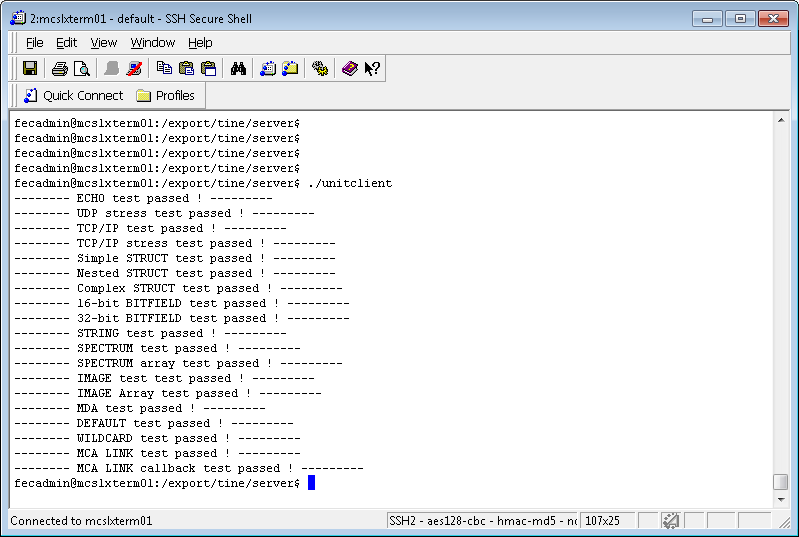 Noteworthy C-Lib Changes
respect the bound and mca links in getLinkIdFromCallbackId()
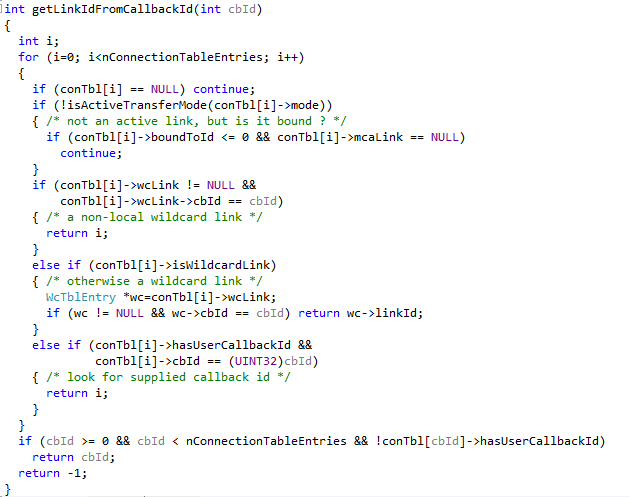 Necessary addition !
Noteworthy C-Lib Changes
Set/GetPutCommandsInCmdlog() to accompany the new ‘commands.log’
‘commands.log’ in addition to ‘fec.log’
add routine sckadrcmp() to replace a memcmp() on a comparison of SCKADR objects used in access lock comparison.
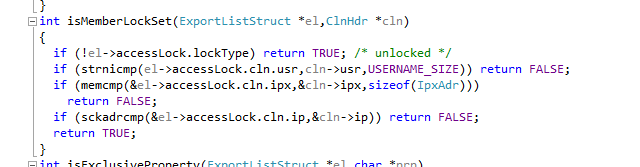